Traveling around the world
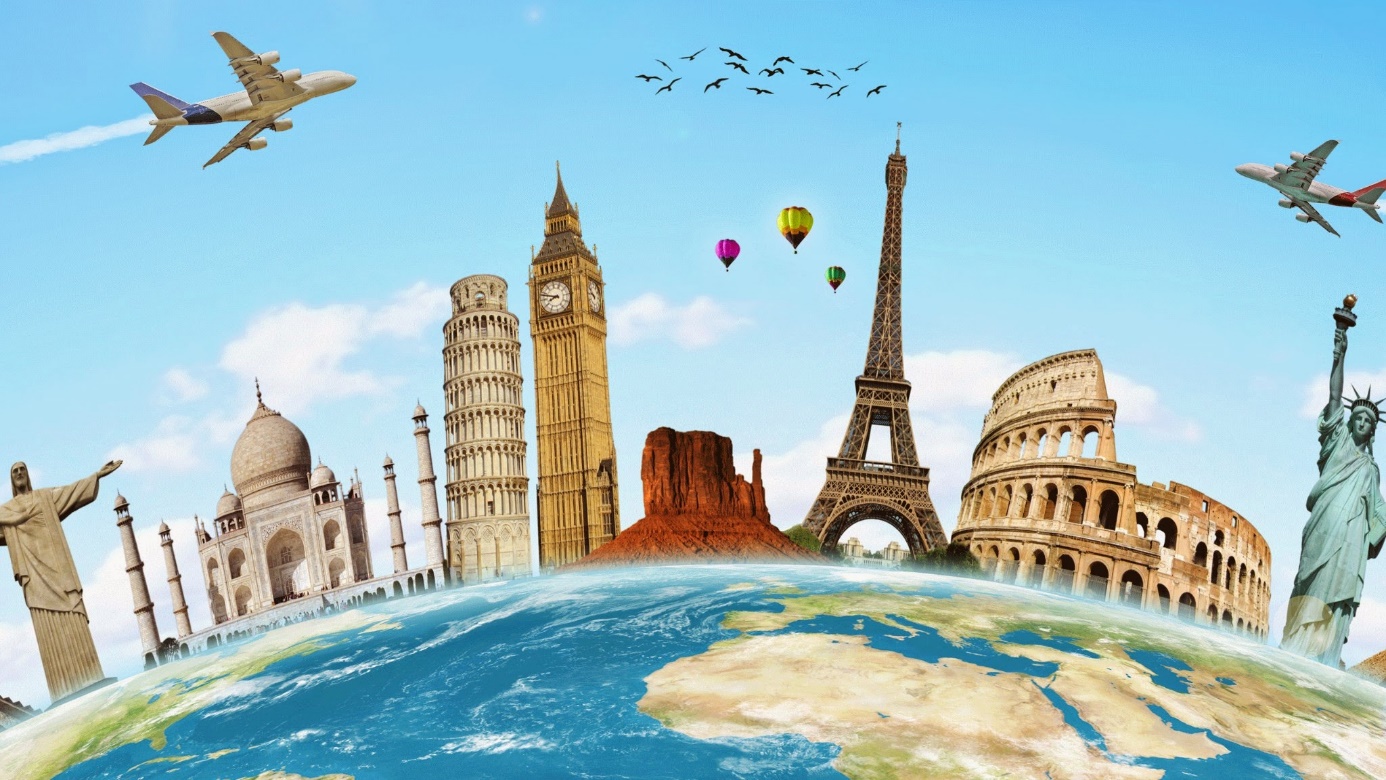 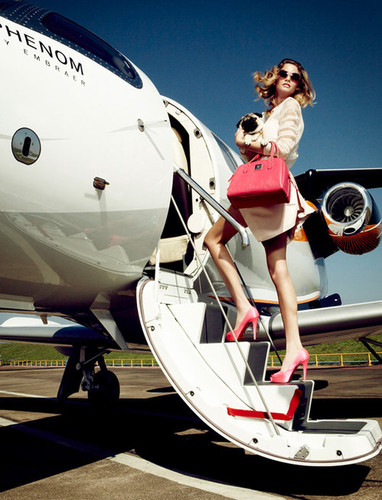 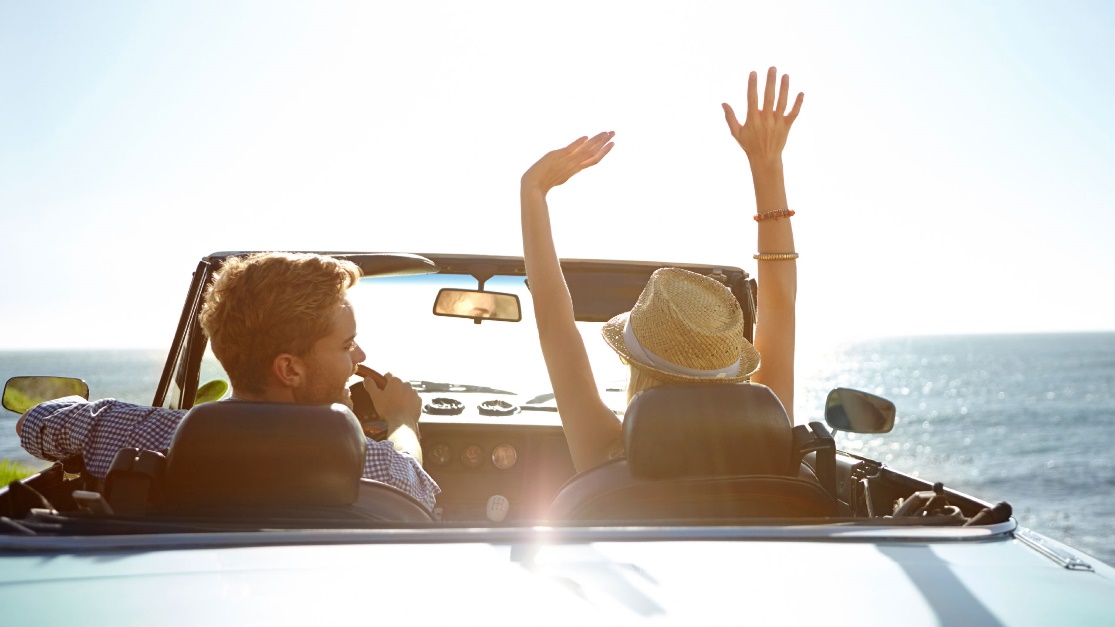 Prečo práve cestovanie?
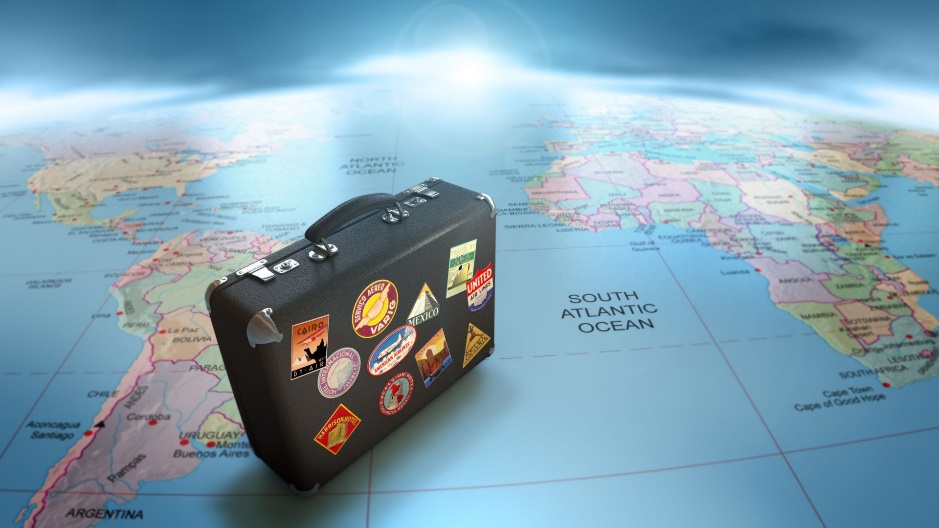 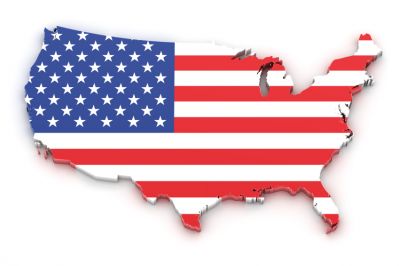 Las Vegas
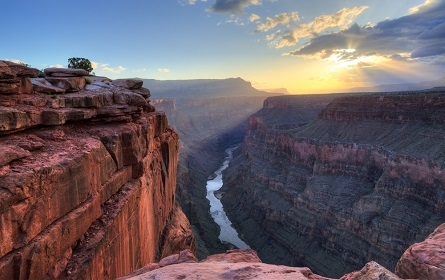 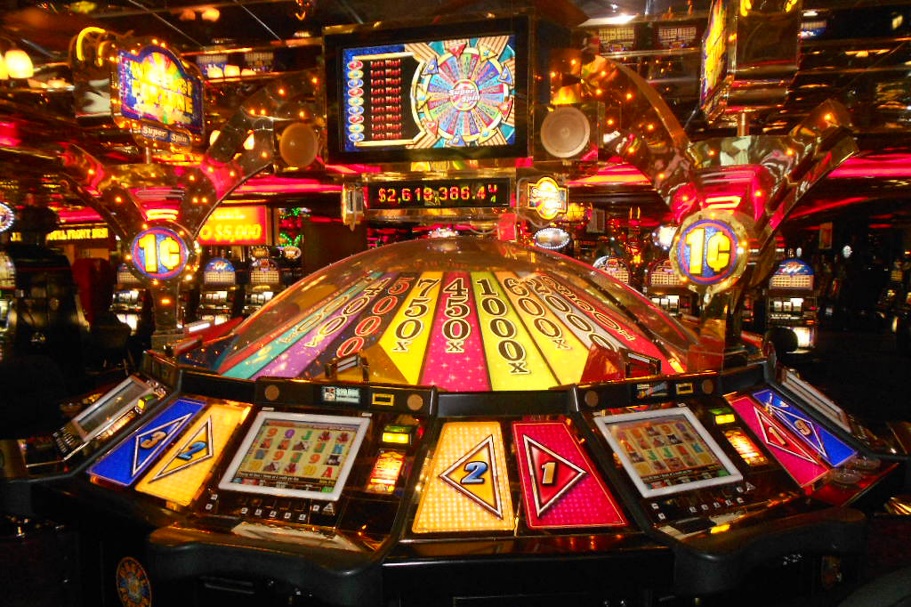 Casino
Ľudia
Grand Canyon
Jedla
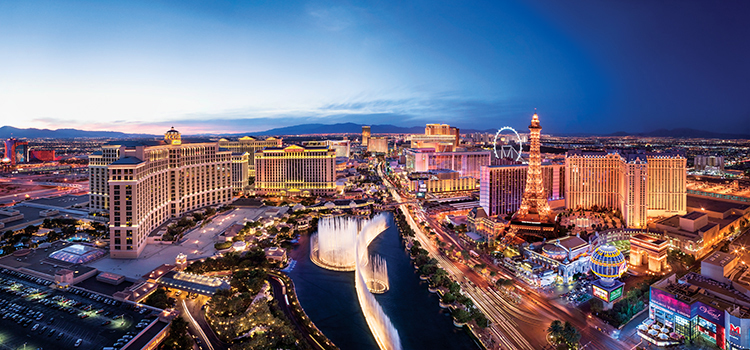 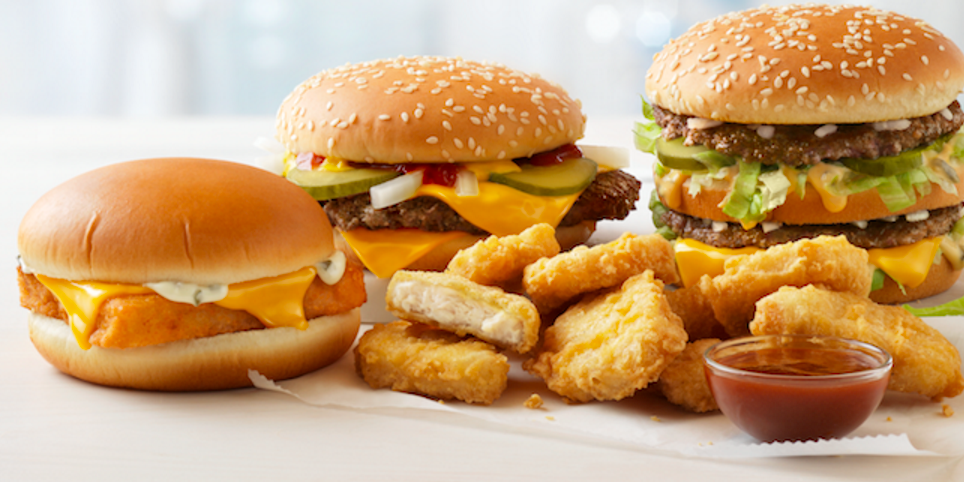 Los Angeles
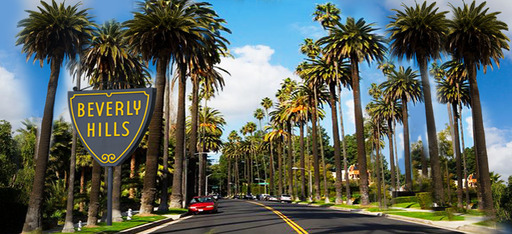 Hollywood
Beverly Hills
Six flags 
Chodník slávy
Universal studio
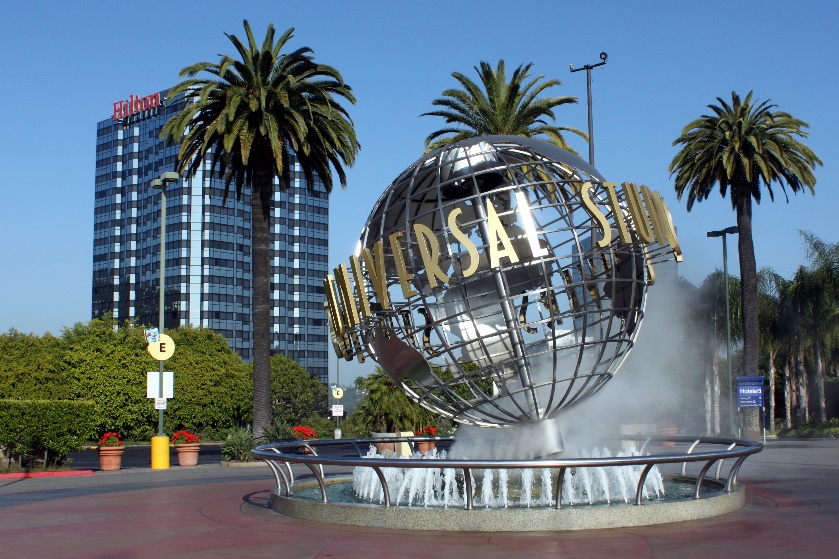 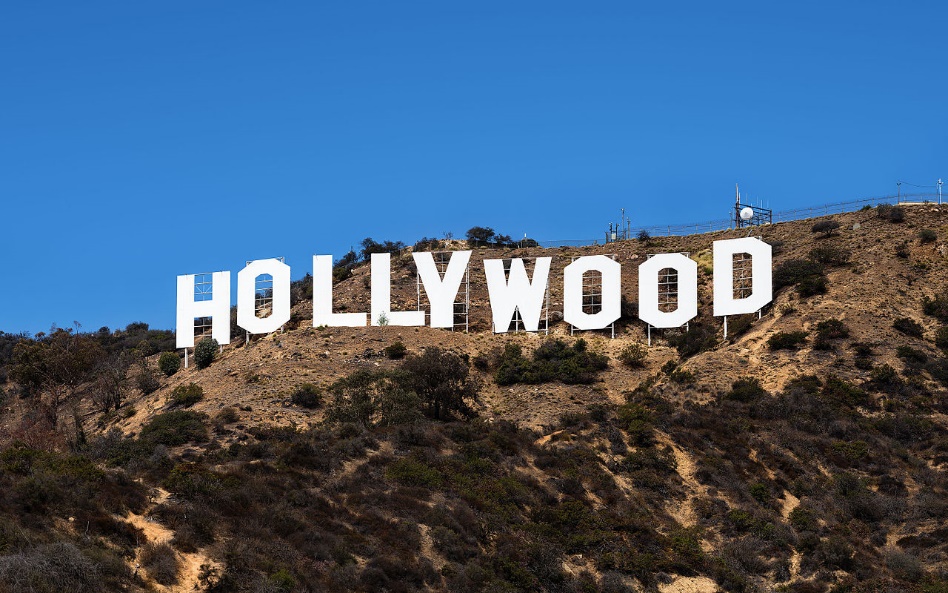 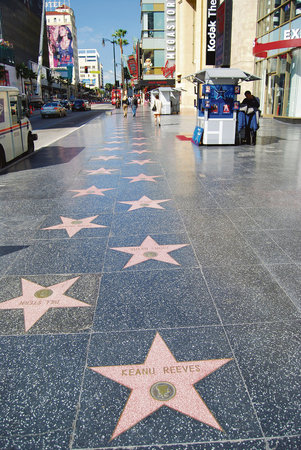 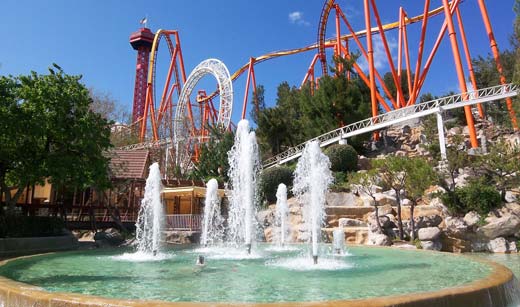 San Francisco
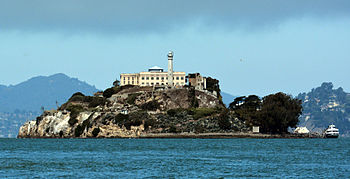 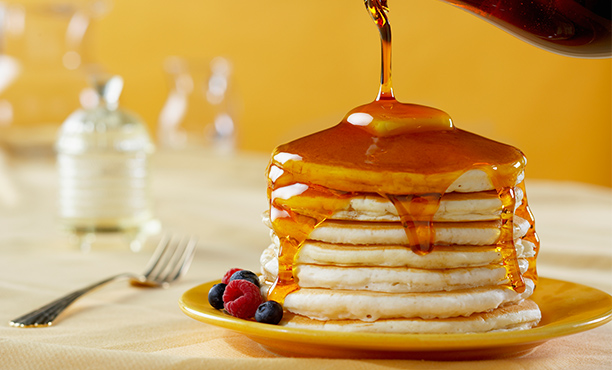 Golden gate 
Alcatraz
Doprava
Pancake with syrup
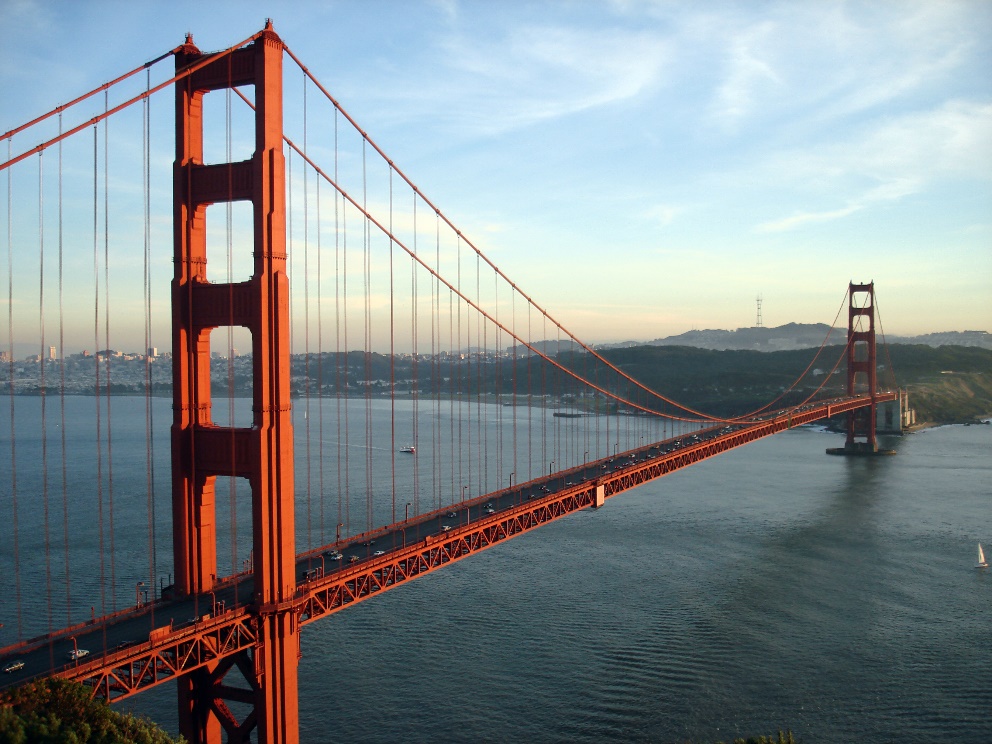 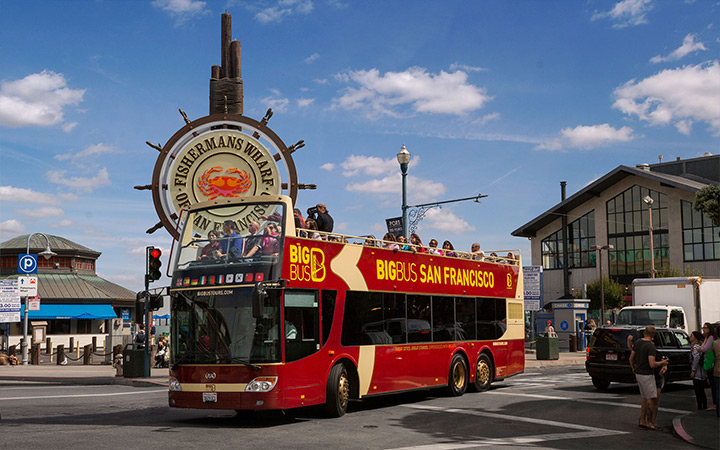 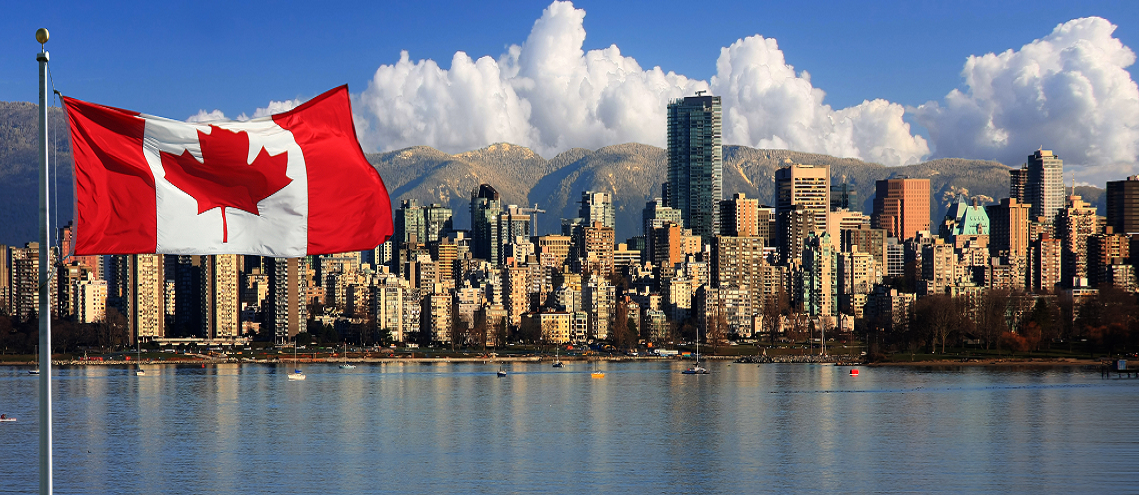 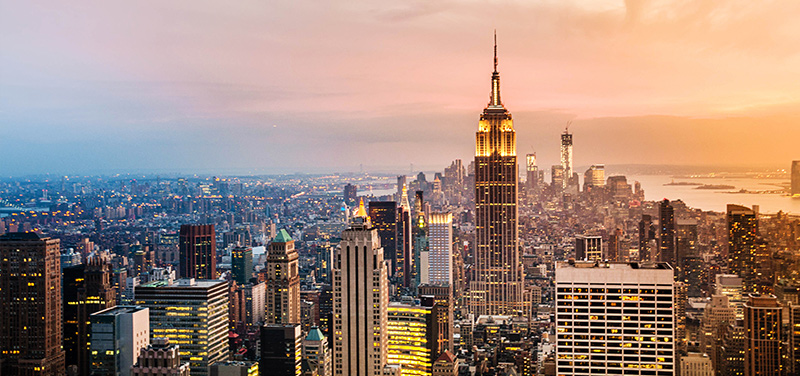 Aké mestá by som ešte chcela navštíviť ?
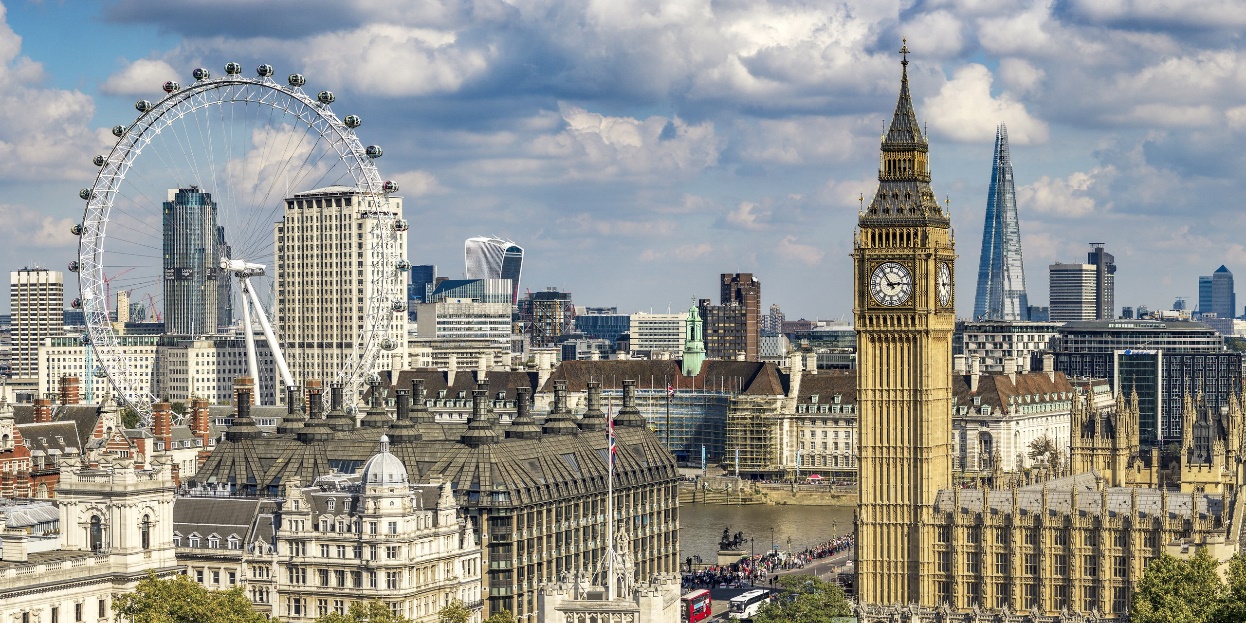 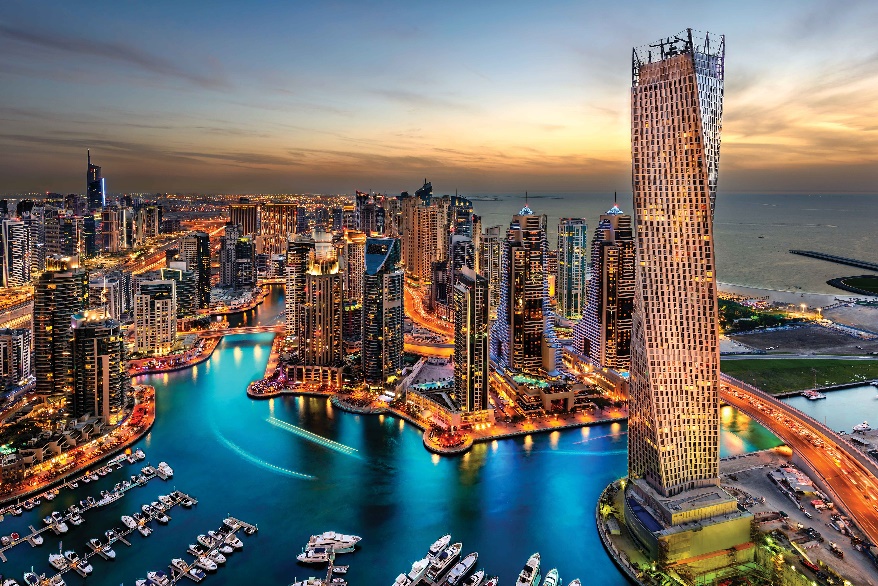 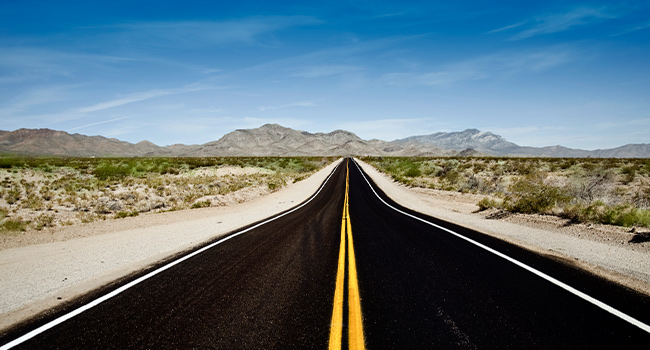 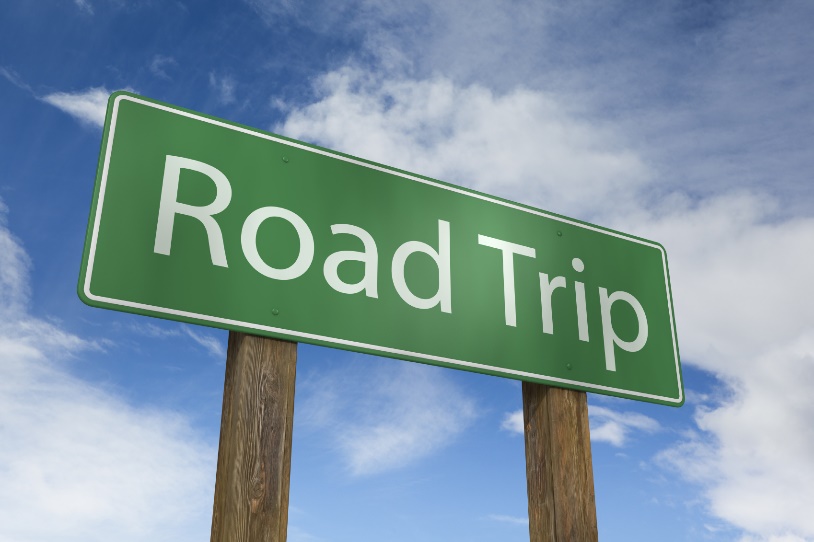 Zuzana Bilá
Ďakujem za pozornosť
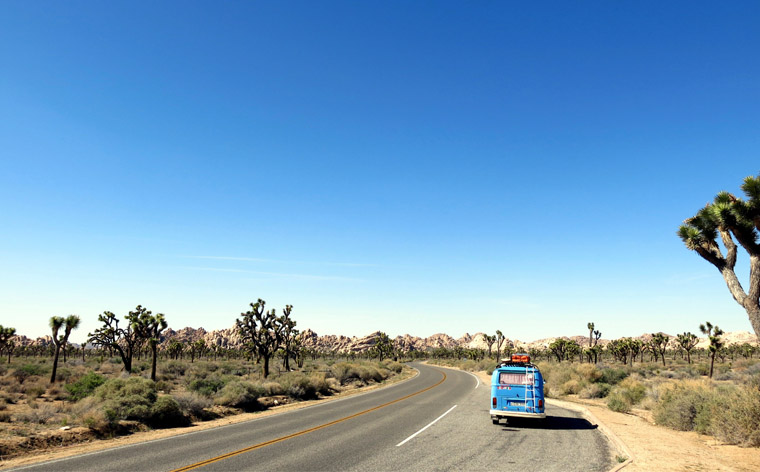 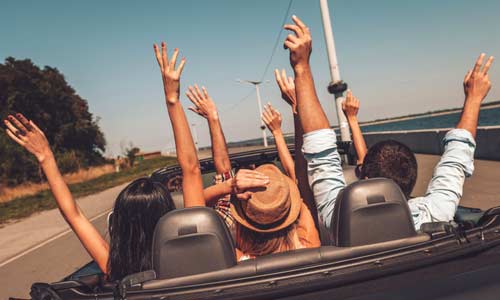